Топливное хозяйство Кармановской ГРЭС
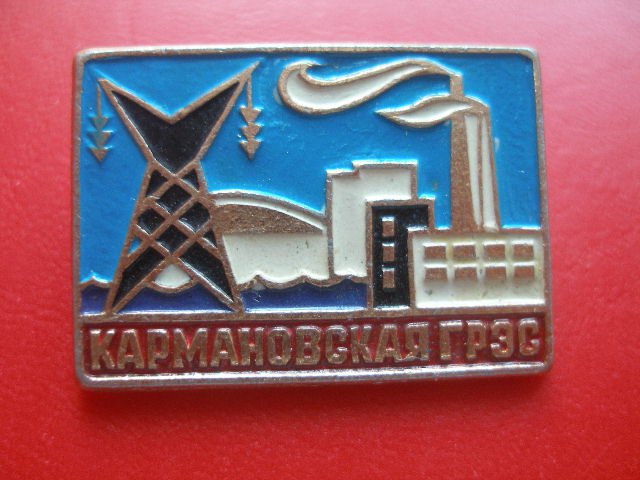 Выполнил: Сакриев И.А. Тм-1-13
Установленная электрическая мощность – 1831,1 МВт, тепловая – 204 Гкал/чОсновное топливо – природный газ, резервное – мазут
В комплекс сооружений мазутного хозяйства входитСливные эстакады № 1,2;Мазутные резервуары № 1,3-9;Мазутонасосные № 1, 2 (далее м/н);Узел переключений;Эстакады паромазутопроводов на территории м/х и до главного корпуса.
Сливные эстакады
Мазутонасосная станция
Узел переключений
Эстакады паромазутопроводов
Подогреватель мазута
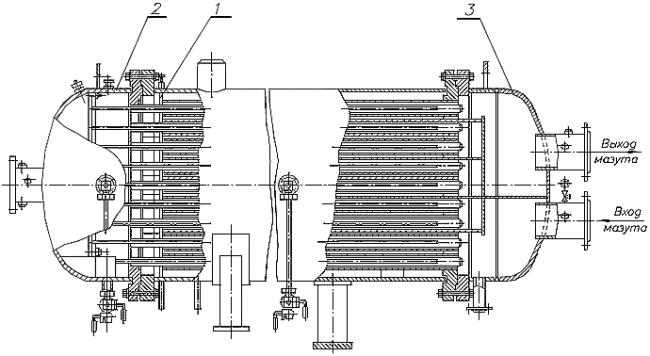 Фильтры очистки мазута
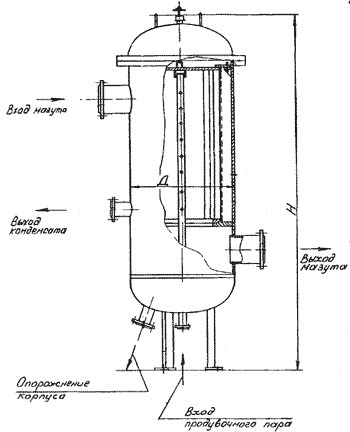 Магистральные мазутопроводы
Газоснабжение КГРЭС
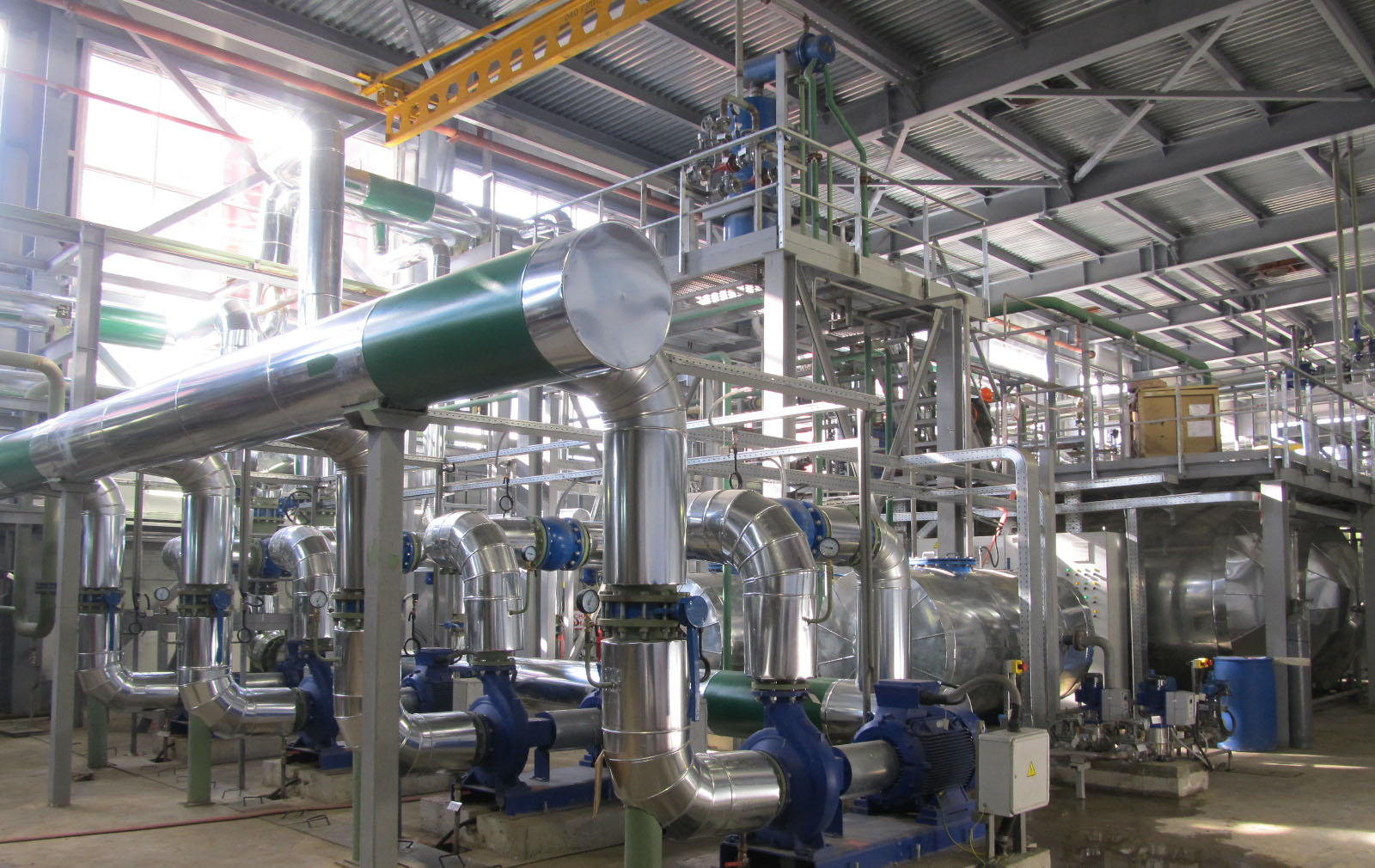 АГРС – Автоматическая газораспределительная станция
Газораспределительный пункт